Chartfield Foundations
This is a 5-unit module that explores the new ConnectCarolina chartfield structure.
Note: this presentation is designed for ConnectCarolina users in SPH only as it is customized for SPH-specific chartfields.
UNC Gillings School of Global Public Health
#1 Core Chartfields
After completing this unit, learners will:
Understand the components that make up the core chartfields.
Understand that these chartfields are a reconfiguration of the same information that is currently captured in old accounting system (FRS) codes and their related attributes.
Understand the required core chartfields for all transactions.
2
/19
OLD Accounting (FRS) – New Accounting (ConnectCarolina)
Think about how you currently record transactions.
We allocate personnel and charge costs to Accounts (where money is coming from) and Object codes (for what)
Account
Object
3
/19
OLD Accounting (FRS) – New Accounting (ConnectCarolina)
Think about how you currently record transactions.
We allocate personnel and charge costs to Accounts (where money is coming from) and Object codes (for what)
Behind the scenes are many attributes:
Accounts belong to a specific ledger corresponding to a major Fund  type (State, F&A, Contracts & Grants, University Trust).
Account
Object
Fund
4
/19
OLD Accounting (FRS) – New Accounting (ConnectCarolina)
Think about how you currently record transactions.
We allocate personnel and charge costs to Accounts (where money is coming from) and Object codes (for what)
Behind the scenes are many attributes:
Accounts belong to a specific ledger corresponding to a major Fund  type (State, F&A, Contracts & Grants, University Trust).
Accounts are assigned to a Department.
Account
Object
Fund
Department
5
/19
OLD Accounting (FRS) – New Accounting (ConnectCarolina)
Think about how you currently record transactions.
We allocate personnel and charge costs to Accounts (where money is coming from) and Object codes (for what)
Behind the scenes are many attributes:
Accounts belong to a specific ledger corresponding to a major Fund type (State, F&A, Contracts & Grants, University Trust).
Accounts are assigned to a Department.
Accounts are assigned a Purpose code for the major type of activity supported by the funds in the account.
Account
Object
Purpose
Fund
Department
6
/19
Old Accounting Environment
An example is in the old HR system, EPAWeb: 
We primarily enter the Account and Object code.
Account
Object
Purpose
Fund
Department
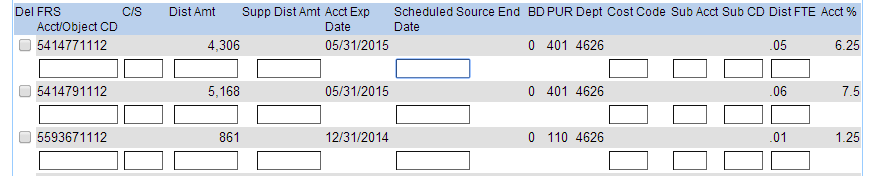 7
/19
Old Accounting Environment
An example is in the old HR system, EPAWeb: 
We primarily enter the Account and Object code.
The account numerical series automatically indicates Fund type.
Purpose and Department are required information, but are populated automatically in the old systems.
Account
Object
Purpose
Fund
Department
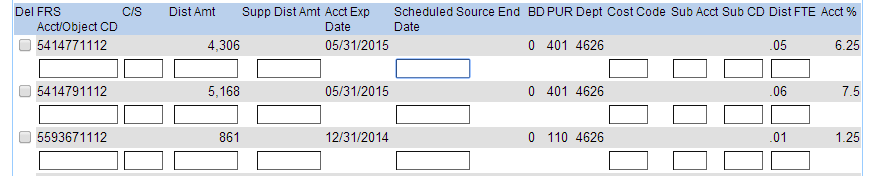 8
/19
New ConnectCarolina Environment
In ConnectCarolina, exactly the same information is being captured.
The user is required to enter the full chartfield string for each transaction.
The core chartfield string is made up of the following five components:
Business Unit
Department
Fund
Source
Account
9
/19
Core Chartfields – Business Unit
Business Unit
The Business Unit is the highest organizational unit to which transactions will “roll up” (consolidate).
For SPH departments, the Business Unit will be UNCCH for ALL your transactions. This denotes the transaction belongs to the overall stewardship of the University in general.
Since the Public Health Foundation is a separate legal entity, direct foundation transactions will use a separate Business Unit CHPHF. These transactions will only be initiated by the SPH Business Office.
Department
Fund
Source
Account
10
/19
Core Chartfields – Department
Department
The Department has been expanded from 4 digits to 6 digits. 
This code indicates the owner of the transaction.
All SPH departments still begin with 46XXXX.
CEHS is 460501
HPM is 461001  
BIOS is 462001
ESE is 463001
EPID is 463501  

HB is 464001 
MCH is 464501
NUTR is 466001
NCIPH and PHLP is 468501
Central Admin Units is 460101
Business Unit
Fund
Source
Account
11
/19
Core Chartfields – Fund
For every transaction, you’ll need to answer two questions:
What major fund group will be supporting the transaction?
What is the purpose of the transaction?
Fund chartfield is a single 5-digit code capturing both major fund group (3 digits) and purpose (2 digits).
Fund
2XX XX
Major Fund Group supporting transaction
Purpose of transaction
Business Unit
Department
Source
Account
12
/19
Core Chartfields – Fund
Fund
2XX XX
Major Fund Group
Purpose
The major fund groups correspond to our major sources of funding.  
State Funds (Health Affairs): 211
Contracts & Grants: 252
F&A: 271
Restricted Trust Funds: 292
Purpose resembles purpose codes embedded in the old FRS system:
Regular Instruction: 01
Distance Education: 02
Organized Research: 10
Student Aid: 30
Student Services: 60
Business Unit
Department
Source
Account
13
/19
Core Chartfields – Fund
Fund
2XX XX
Major Fund Group
Purpose
When recording a transaction, your Fund is the combination of the appropriate major fund group and purpose of the transaction.
Example 1:  To record the purchase of lab supplies on a grant in the course of conducting research, the Fund is 25210.
252 10
Contracts & Grants
Organized Research
14
/19
Core Chartfields – Fund
Fund
2XX XX
Major Fund Group
Purpose
When recording a transaction, your Fund is the combination of the appropriate major fund group and purpose of the transaction.
Example 2:  To record personnel costs supporting instruction as paid from state funds (health affairs), the Fund is 21101.
211 01
State funds(health affairs)
Regular term instruction
15
/19
Core Chartfields – Source
Source
Source is a 5-digit code that indicates the specific source that is supporting your transaction
All student fees accounts will have a unique Source code
All recharge centers will have a unique Source code
All state receipts accounts will have a unique Source code
All trust accounts will have a unique Source code
Pooled University sources have a common Source:
State appropriations (academic affairs): 12001
State appropriations (health affairs) : 13001
School-based tuition:  13111
F&A: 14101
Business Unit
Department
Fund
Account
16
/19
Core Chartfields - Account
Account
The Account identifies the accounting classification of the transaction being recorded. 
1XXXXX = Asset accounts
2XXXXX = Liability accounts
3XXXXX = Fund Balance accounts
4XXXXX = Revenue accounts
5XXXXX = Expense accounts
The Account represents the object code in the old system.
Business Unit
Department
Fund
Source
17
/19
Core Chartfields – Summary
Business Unit
Department
Fund
Source
Account
All five core chartfields are required on all transactions. Here are some examples of full chartfield strings with explanations:
UNCCH
462001
21101
13001
513120
This transaction records BIOS using state (health affairs) appropriations (health affairs) to support regular term instruction with EPA teaching salaries.
UNCCH
464501
29230
H0062
569190
This transaction records MCH using a restricted trust fund for student aid, the Sarah Taylor Morrow Scholarship, by offering a student award.
18
/19
Core Chartfields
Congratulations! You have completed the first unit of Chartfield Foundations.
The new chartfields will require time to digest. Don’t worry about memorizing codes.  Resources will be provided to facilitate your work.
Please continue this presentation to complete the summary test. Your answers will be kept anonymous and only reviewed in aggregate to see which areas may need additional training.
Business Unit
Department
Fund
Source
Account
19
/19